12時限目

交渉力を高める
交渉の考え方
人生は交渉の連続
人生は欲求と交渉の連続
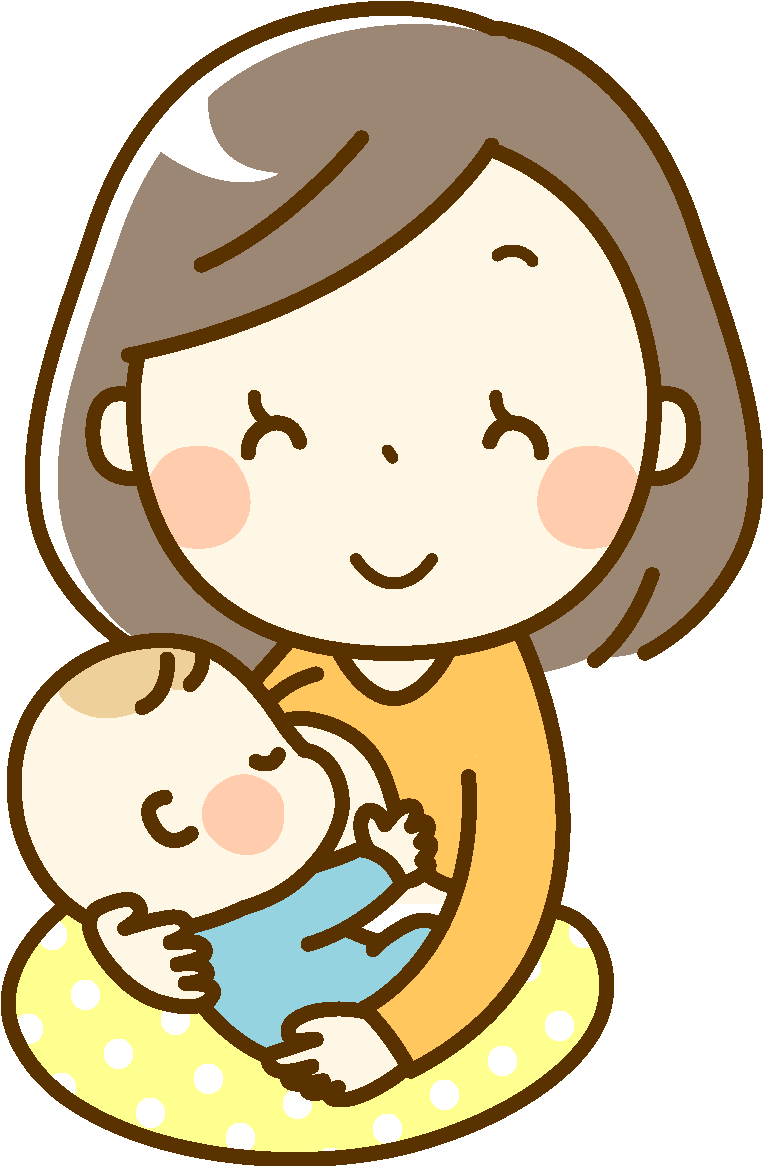 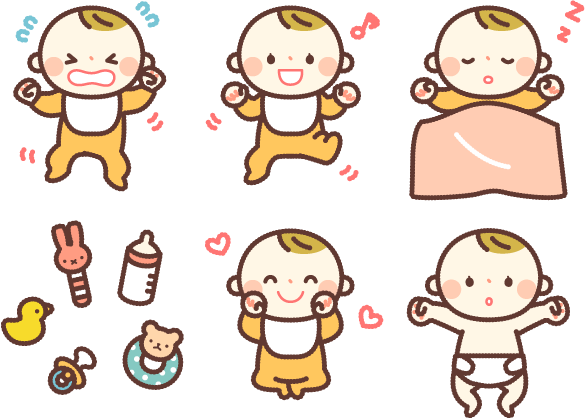 交渉が成立した人だけが
豊かになれる
交渉が成立した人だけが豊かになれる
価格以上
の価値
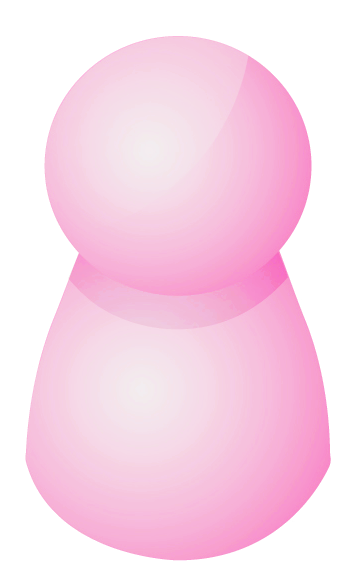 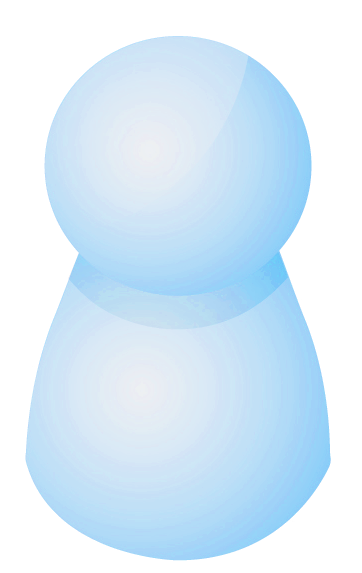 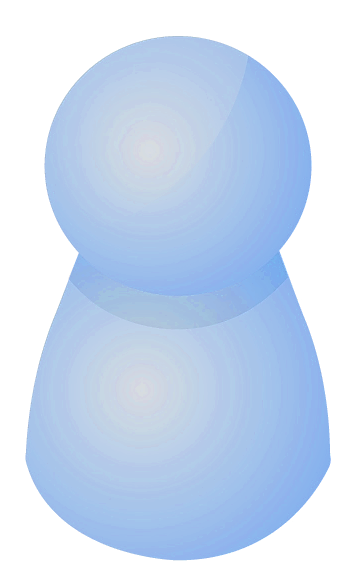 何も
変わらない
お金
売り手
買い手
・自分のためだけでなく、
　相手のためも考える
「これを買いませんか？」
→「買っていただくとこうなりますよ？」
・相手のための提案
相手の現状と望みを知り
そのために必要な情報を提供する
相手のための提案
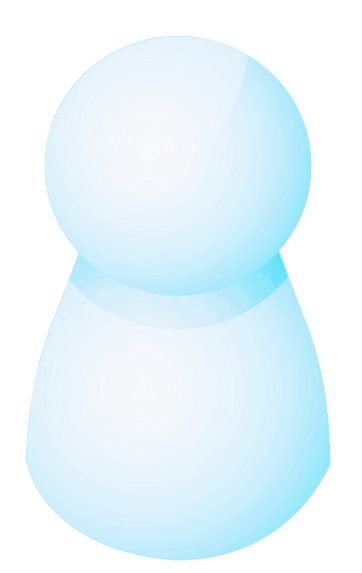 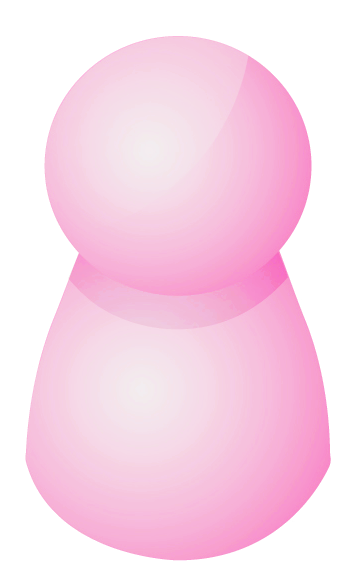 情報提供
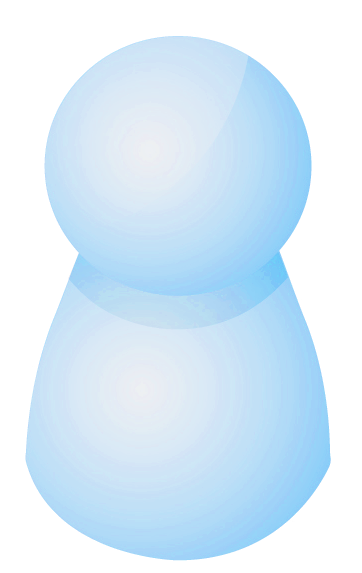 買い手の理想
売り手
買い手の現状
・決断は相手に任せる
交渉は説得ではない
お互いにとっていいポイントを探す
交渉のやり方
①自分の希望を明確にする
②相手のメリットを考える
③相手のメリットと共に提案
④相手の返事とニーズを確認
⑤不成立の場合はニーズに合わせて代替案
・指示・命令ではなく、依頼・提案
・相手の理想像を想像させる
・勝手に相手の答えを想像しない
稼ぐ力を身につける
大きく分けると
・売る仕事
・つくる仕事
・営業
・オリジナルコンテンツ
・スキル（プログラミングなど）
認知
信頼
購入
リピート
クチコミ
ファンを育てる
流れが滞っているところを
流すための行動をしていく
資産をつくる
資産とは
お金や時間を生み出す元になるもの
お金を生み出す
一斉送信
動画講座
有形商品
積み上げ
時間を生み出す
仕組みビジネス
望む場面
主体性を持つ
他人に意見を求めても
答えを求めない
答えは自分で決める
主体性が無いと…
自分の人生のハンドルを
他人に渡すことになる
まとめ
・交渉の考え方
・交渉のやり方
・稼ぐ力を身につける
・資産をつくる
・主体性を持つ
望む場面
さいごに
まとめ
ここまでやってみて
思ったこと・感じたことは
何ですか？